Mokymas(-is) per žaidimus
Edukologijos mokslų daktarė Aistė Bartkevičienė,  SEI asociacijos vadovė, kalbų trenerė
Kodėl svarbu žaisti?
Žaidimas – mokymasis, kuris gerina vaiko fizinę, socioemocinę sveikatą, lavina jo gebėjimą kūrybiškai spręsti problemas bei padeda prisitaikyti prie besikeičiančios aplinkos. 


Skaitykite daugiau: https://www.svietimonaujienos.lt/zaidimo-nauda-kaip-zaidimais-paremtas-mokymasis-padeda-vystytis-vaiko-gebejimams/
Moksliniai argumentai
Tyrimo rezultatai atskleidžia, kad mokymasis žaidžiant skaitmeninius žaidimus (DGBL) nuo disleksijos kenčiantiems vaikams gali atverti naujas galimybes, stiprinti jų pasitikėjimą savimi ir sulaukti daugiau palaikymo mokykloje.



https://www.schooleducationgateway.eu/lt/pub/resources/publications/-digital-games-based-learning.htm
Mokymosi per žaidimus nauda
Auga mokinių motvacija, atsiranda žingeidumas;
 lavina  vaikų dėmėsį, atmintį; 
 formuoja, lavina ir tobulina problemų sprendimo įgūdžius;
ugdo kūrybiškumą.
Gerosios praktikos pavyzdys. Tema: žmogaus būdas. Mokomės piešdami (namų darbų užduotis). Skaipo platformoje grupės nariai turi atspėti, kokia mergina?
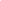 Mokymosi per žaidimus nauda
Formuoja, lavina ir tobulina kalbinius gebėjimus;
 lavina ir tobulina bendradrabiavimo, lyderystės įgūdžius;
 sudaro galimybes mokytis iš klaidų, patirties. 




https://www.teachstarter.com/us/blog/11-benefits-of-playing-games-in-the-classroom-resources-included/
Žaidimas: „Stebuklų dėžutė“
Laviname žodyną, atmintį, spontaniškumą žaisdami.

  Praktinė užduotis: kas dėžutėje  gyvena?
Komunikacinis žaidimas: „ Kai ateina …, kas mūsų grupėje ... ?”
Laviname žodyną, atmintį, kūrybiškumą, spontaniškumą žaisdami Skaipo platformoje.
 Praktinė užduotis:  kai ateina vakaras, kas mūsų grupėje prieš miegą skaito knygą?
 Išjungiame ir įjungiame vaizdo kameras.
Dėkoju už dėmesį !
                      
 Kontaktai:  abartkeviciene@gmail.com